SaTC: CORE: Small: Adversarial Network Reconnaissance in 
Software Defined Networking
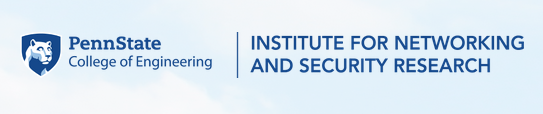 …
load
balance
access control
routing
attack target
Scientific Impact: 
Identify new attacks exploiting the vulnerabilities of SDN through adversarial reconnaissance:
What information can be learned by an adversary 
 static configuration parameters & dynamic traffic parameters
What is the consequence of exposing this information 
 intelligent attacks
Challenge: 
The data-control plane separation in SDN introduces new attack surfaces: 
Data plane relies on commands from a remote controller
Control plane relies on network state reported by distributed switches
control agent
control apps
SDN Controller
Software Defined Network
Solution: 
Adversarial inference and intelligent attacks on SDN:
Host-based reconnaissance & attack 
E.g., use RTTS to infer flow table size/policy/load  intelligent DoS attack 
Switch-based reconnaissance & attack 
E.g., use own loads to infer load distribution at other switches  intelligent misreporting attack on load balancer
Broader Impact and Broader Participation: 
Raise awareness of SDN’s vulnerabilities and motivate new designs with better resilience
Disseminate results to the research community (1 INFOCOM, 1 ICDCS, 1 SecureComm, 3 journals, open-source code)
Train next-generation network and security workforce (2 PhD, 3 MS, including 2 female)
Support BPC activities (Girls Who Code, CSE Girls’ Camp)
flow table
CA
CA
CA
CA
attack target
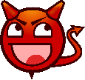 internal adversary
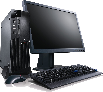 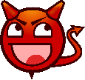 Award#: 1946022, Awardee: Penn State University,  PI: Ting He, Co-PI: Patrick McDaniel, Email: tinghe@psu.edu, mcdaniel@cse.psu.edu
external adversary
[Speaker Notes: SaTC is a multi-disciplinary program, and PI Meeting attendees include academics, industry professionals, government representatives, and others with wide-ranging expertise. Building continuing support for the SaTC program and growing the security and privacy research community requires that we convey the essence and broader impacts of SaTC-funded research to diverse stakeholders in a clear, concise, and visual way, quantifying impacts where possible.  The summary slide  should be understandable by the broader security and privacy research community, including those researchers that don’t work in your specific research domain. 

Use this template as a guide to ensure your slide addresses the topics identified. This slide may be used to introduce your project and/or promote the SaTC program both within and outside NSF.]